The Right to Counsel for Parents in Family Court: An Exploratory Investigation of State Policies
Alissa Pollitz Worden, University at Albany SUNY
Andrew Lucas Blaize Davies, NY State Office of Indigent Legal Services
Angela Burton, NY State Office of Indigent Legal Services
Amy Hudson, University at Albany SUNY
Prepared for presentation at the 2012 meeting of the American Society of Criminology, November 21 in San Francisco, California.
Access to Counsel for Parents in Family Cases

The case for counsel:
The promise and potential: equal standing in the courts
Precedents in criminal court standards?
Implications of policies for economic and social equality
American Bar Association resolution

Barriers to access:
Federalism
Lassiter v. Dept of Social Services (1981) – the Anti-Gideon
Statutory provisions vs. formalized legal rights
Costs of legal representation in family matters
Research Questions

How extensive are parents’ rights to counsel in family court matters?
How do states vary in their mix of granting counsel?
What might account for variability across state policies?
What are the implications of broader entitlement to counsel for caseload and costs?  --- a case study of upstate New York
Variability in State Policies and Practices

Variation in the strength of the ‘right’ to counsel
	Statutes vs. court rulings and rights
	Right or privilege? categorical, qualified, and discretionary assignment

Variation in the reach of access to counsel
	Termination of parental rights    	Abuse, neglect, dependency
	Civil contempt						Paternity
	Domestic violence					Orders of protection
	Custody disputes					Divorce
Mapping the Right To Counsel In Family Law Cases

Laura Abel & Max Rettig, 2006.  State Statutes Providing for a Right to Counsel in Civil Cases.  Journal of Poverty Law and Policy
Clare Pastore, 2006.  Life after Lassiter: An Overview of State Court Right-to-Counsel Decisions.  Journal of Poverty Law and Policy
Arika Sanchez, 2008.  The Right to Appointed Counsel in Civil Cases: A State by State Analysis.  Justice Action Center Project No. 07/08-04
Vivek Sankaran & John Pollock, 2010. A National Survey on a Parent’s Right to Counsel in State-Initiated Dependency and Termination of Parental Rights Cases (updated 4/3/14)
National Coalition for a Civil Right to Counsel, 2013.  Status Map. http://www.civilrighttocounsel.org/map
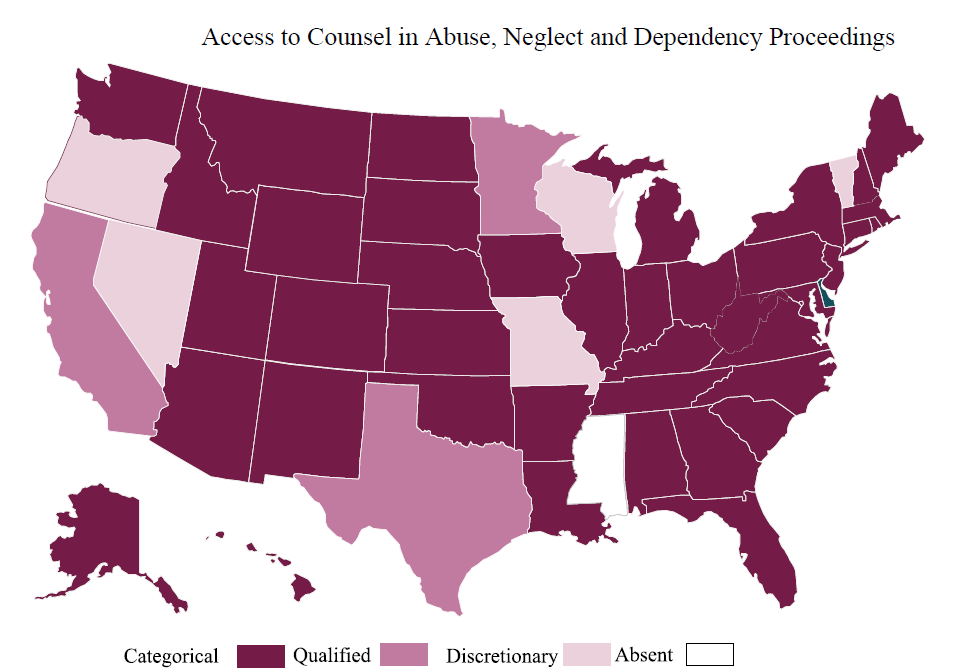 Source: National Coalition for a Civil Right to Counsel, 2013.  Status Map. http://www.civilrighttocounsel.org/map
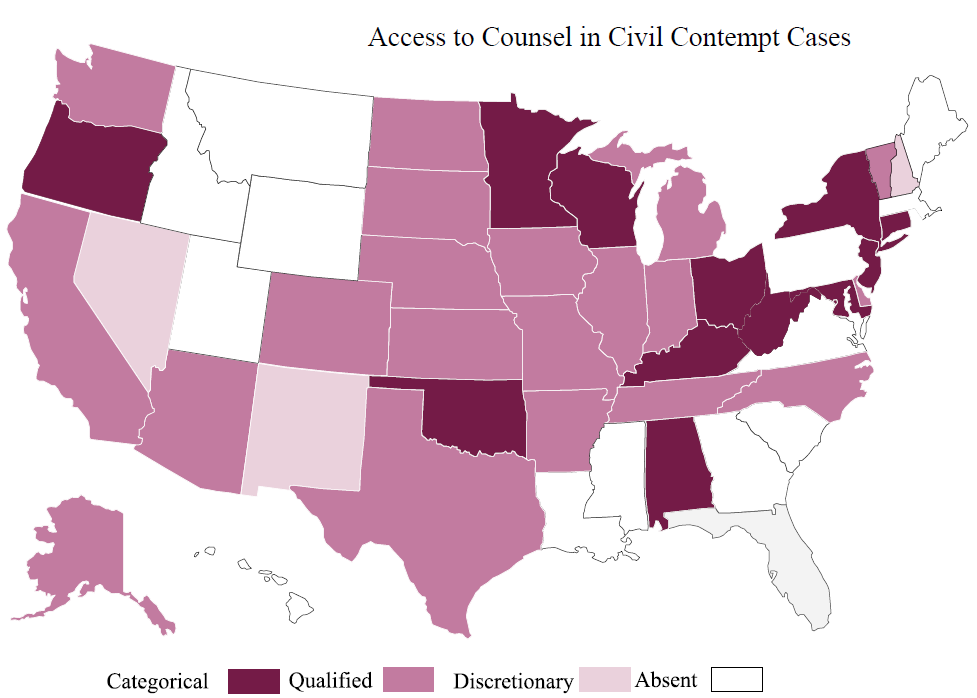 Source: National Coalition for a Civil Right to Counsel, 2013.  Status Map. http://www.civilrighttocounsel.org/map
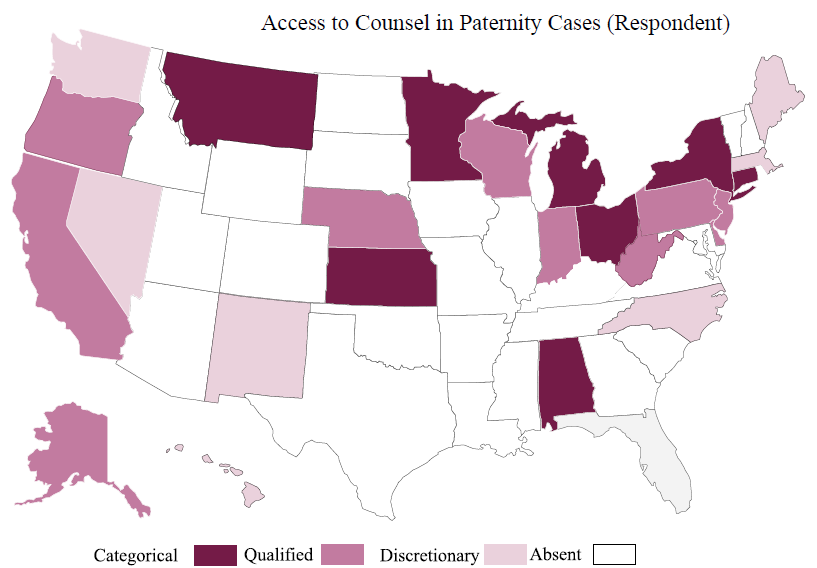 Source: National Coalition for a Civil Right to Counsel, 2013.  Status Map. http://www.civilrighttocounsel.org/map
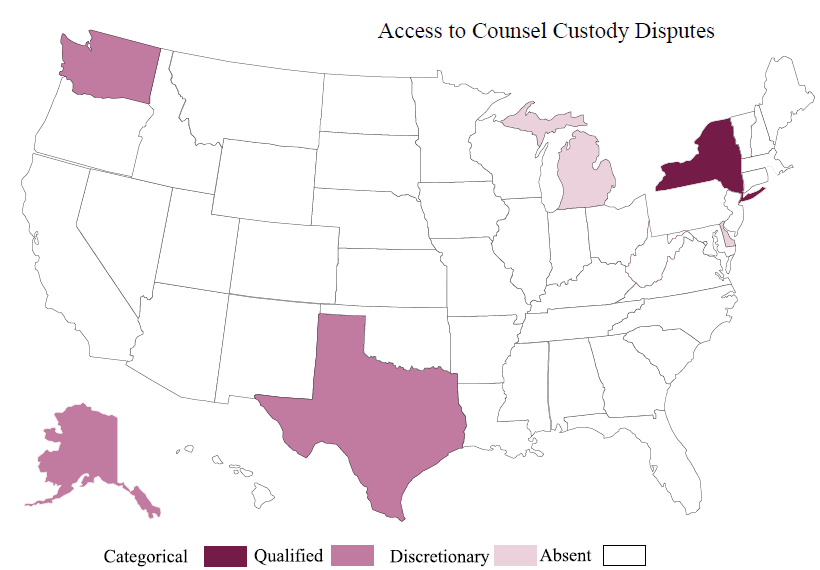 Source: National Coalition for a Civil Right to Counsel, 2013.  Status Map. http://www.civilrighttocounsel.org/map
Theoretical Explanations for State Counsel Policies

Resource dependency: Levels of funding available to state
Demand: Size of disadvantaged population
Political culture: Public attitudes toward disadvantaged populations
Welfare policy climate: State post-TANF rules for public assistance
Indigent defense policy climate: State generosity in funding criminal defense
Results of OLS Regression Hypothesis Tests

Parent Right to Counsel Index	     				B		Beta     
State revenue per capita						- .072		- .078
Disadvantaged population per capita			- .290		- .237*
Public attitudes toward the poor				  .250		  .200
Welfare climate 								  .169		  .138
Indigent defense climate						  .081		  .289*

r2=.210
The Case of Upstate New York: Caseloads and Costs

State law: Access to counsel statutorily provided in 
	Termination of parental rights			Abuse and neglect		
	Family offenses (both parties)			Divorce
	Custody disputes						Child support violation
	Adoption								Paternity

How is representation provided in New York Family Court?

How many Family Court cases involve assignment of counsel?

What accounts for lower, higher indigent defense family court caseloads?
Comparison of Family and Criminal Caseloads

 Family Court Representation (2012)					min 		  max		mean  

Total Family Court filings 								  99		      27941		4459
Family Court filings per 1000 population				  10				56		    30
Indigent defense Family Court cases					  28			  8661		1815
Ratio of defense program cases to filings				  11%		     98%		    34%

Indigent defense Family cases per 1000 				    2			      38		    11
Indigent defense criminal cases per 1000 				  10				47		    26
Results of OLS Regression Hypothesis Tests

Public Defense Family Caseload per capita			B			Beta    
Family Court caseload per capita					     .050		     .031
Local indigent defense expenditures per capita	   1.621		     .392**
Local social services expenditures per capita		     .050		     .369**
Percent population white							   1.037	    	     .409**

r2=.474
Summary

Extreme variation in state policies on civil right to counsel in family cases
Variation not readily explained by conventional policy explanations
Where access to counsel is expansive, the ‘demand’ for counsel in family cases approaches current criminal court caseloads 
Family court caseloads associated with public defense climate and welfare climate at the county level